شکستگی های پروگزیمال هومروس
دکتر پرهام معروفی
استادیار دانشگاه علوم پزشکی تبریز
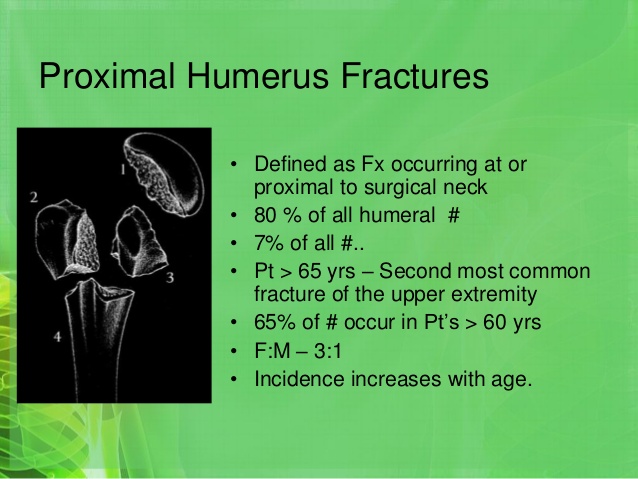 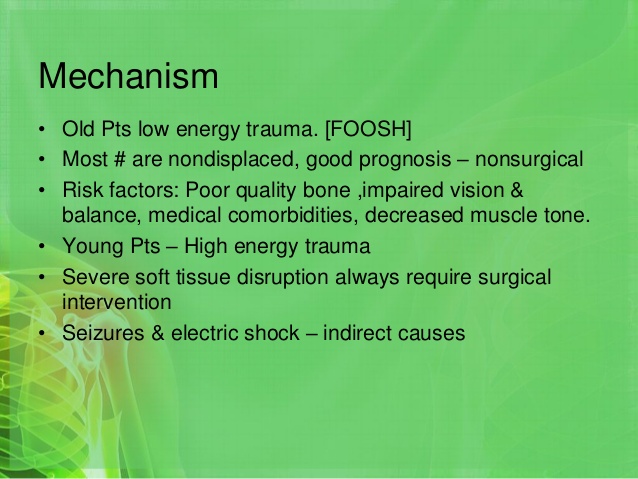 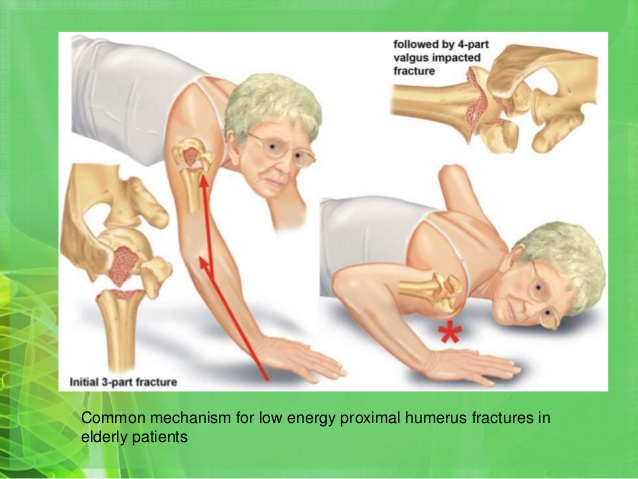 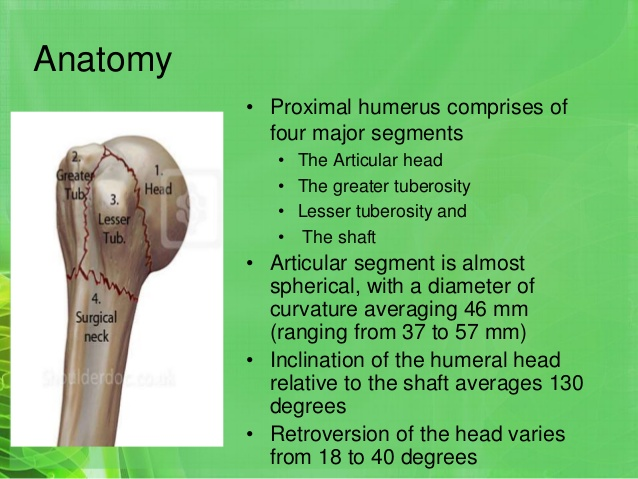 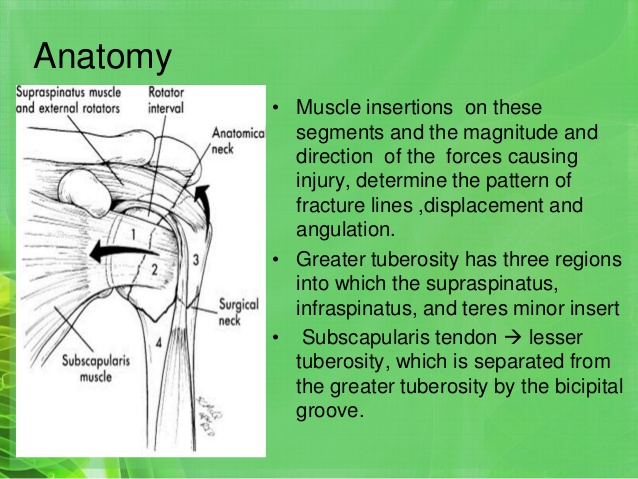 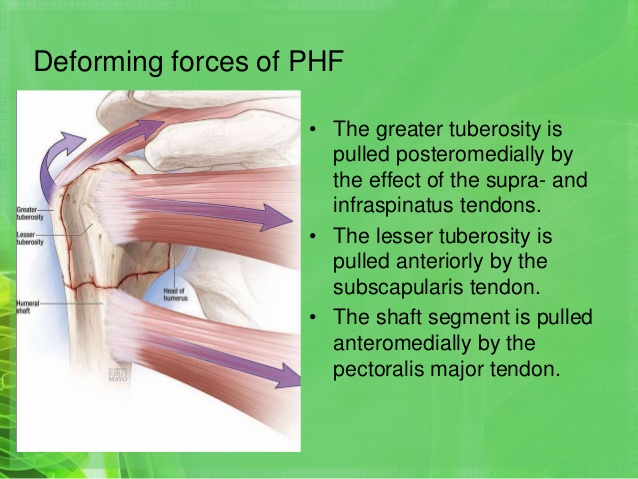 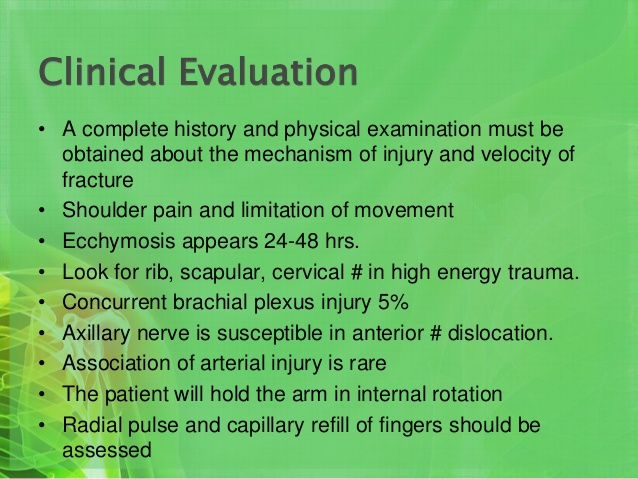 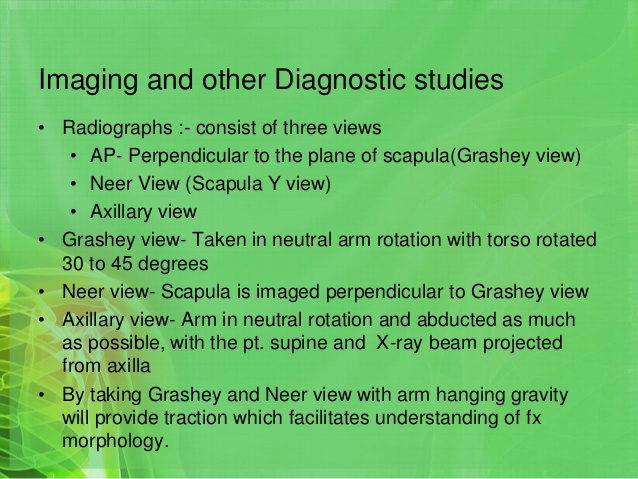 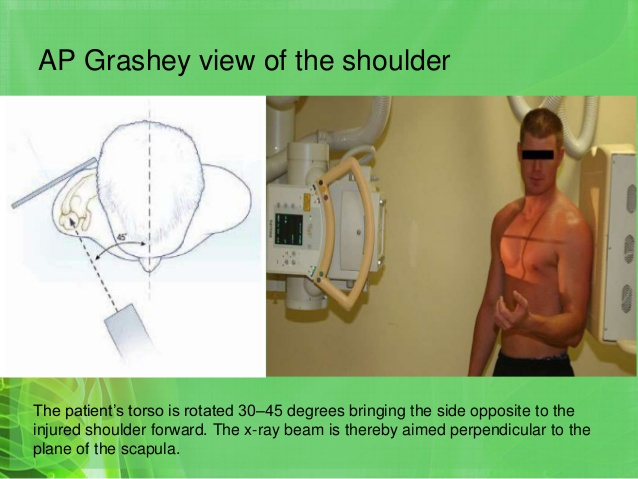 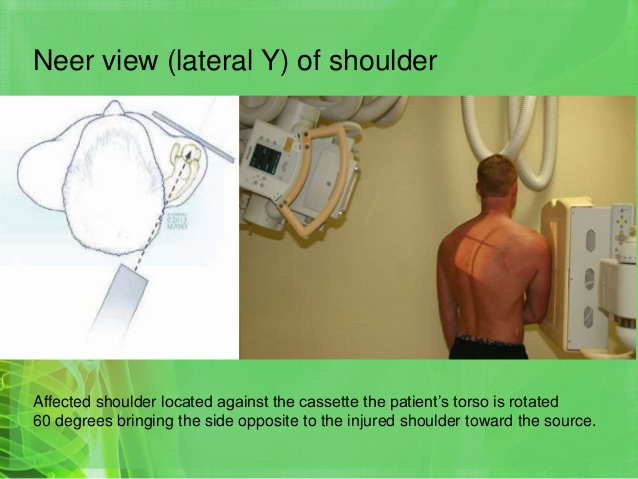 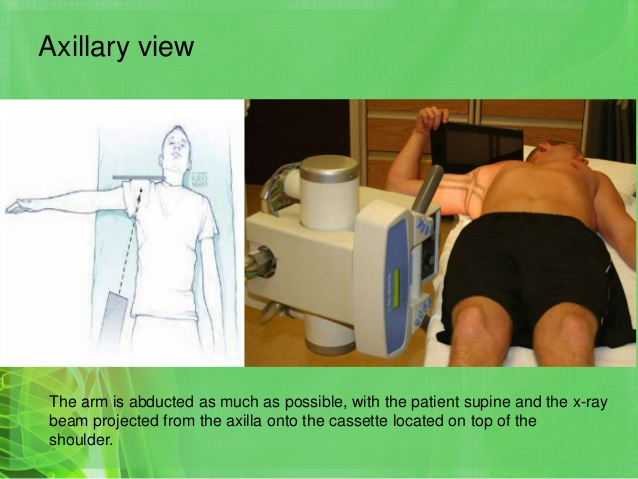 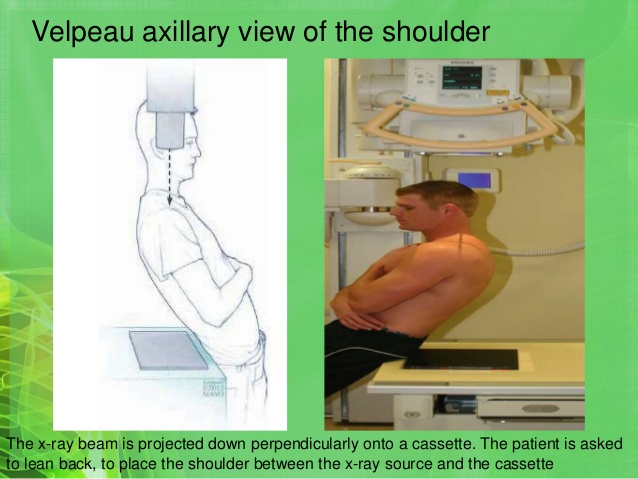 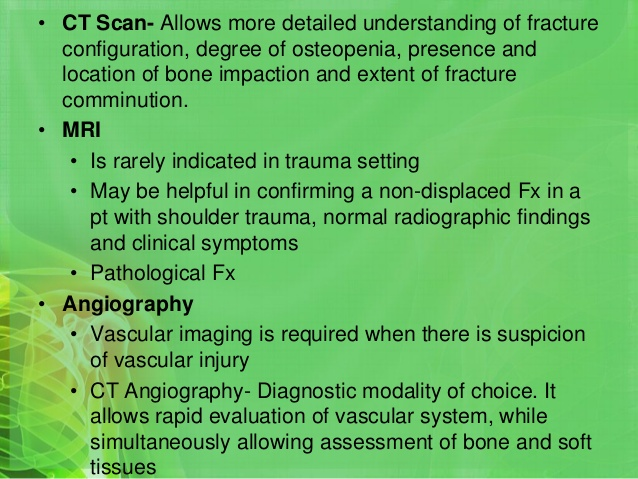 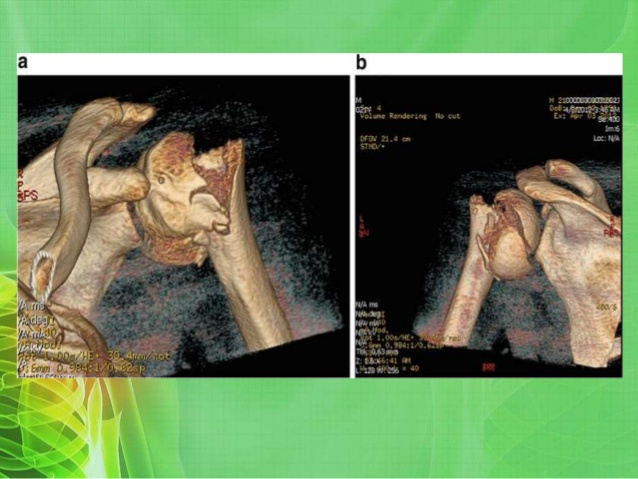 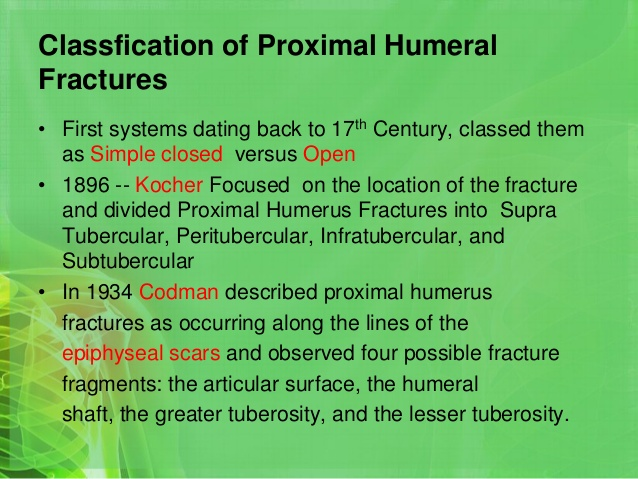 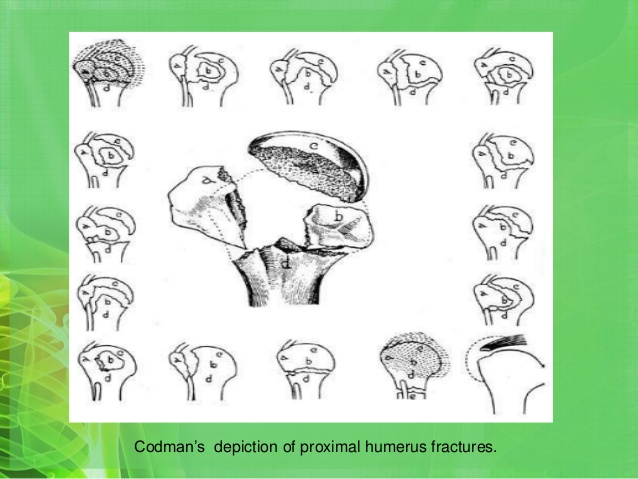 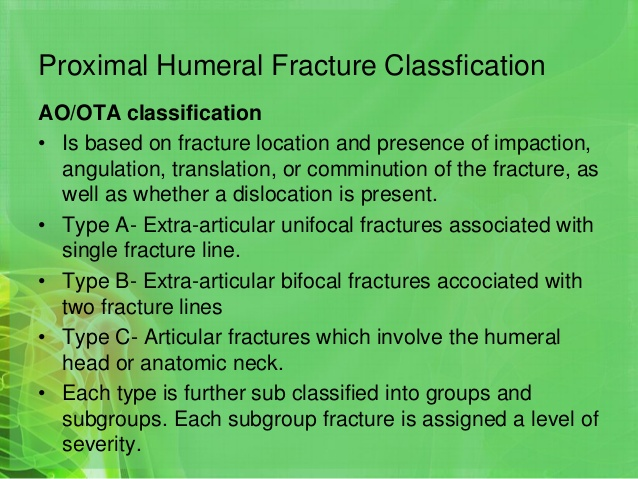 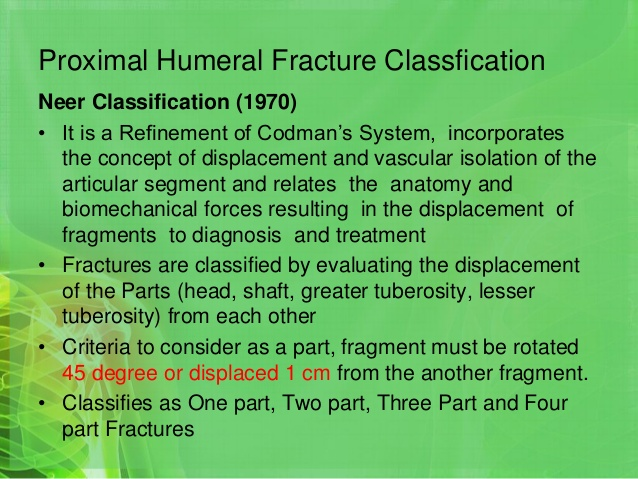 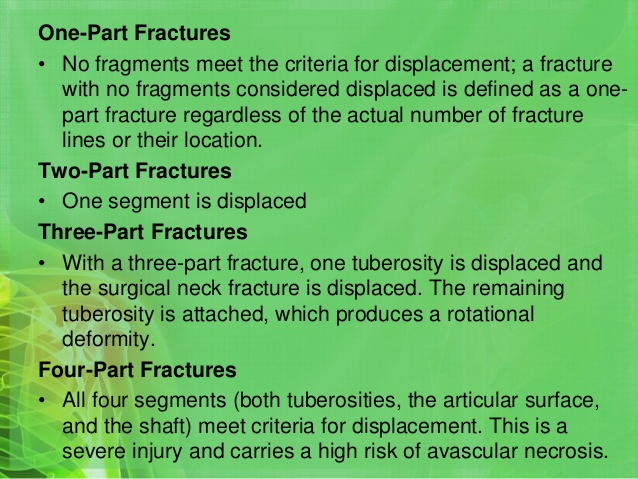 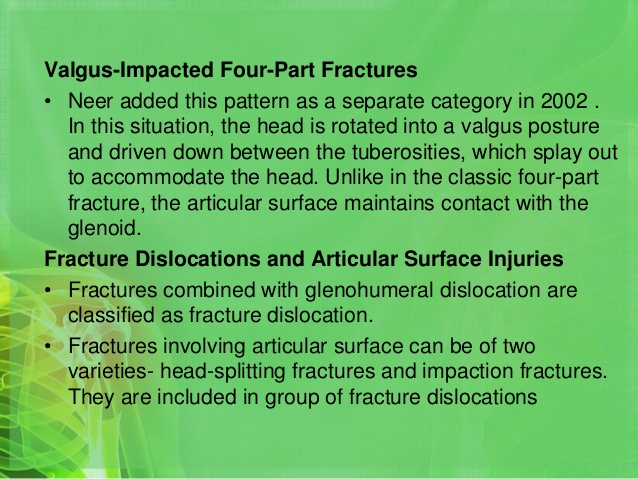 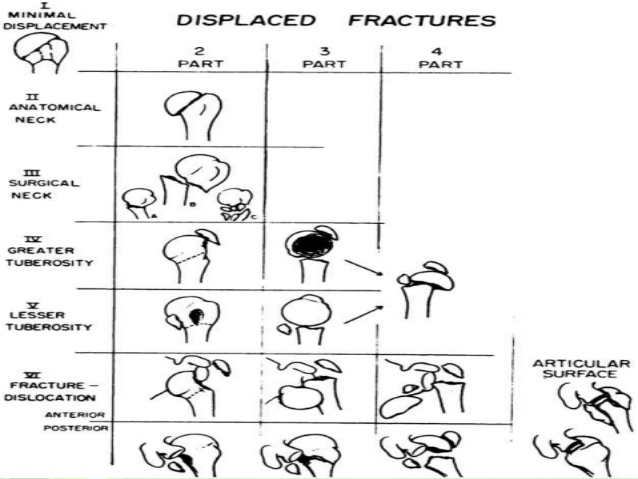 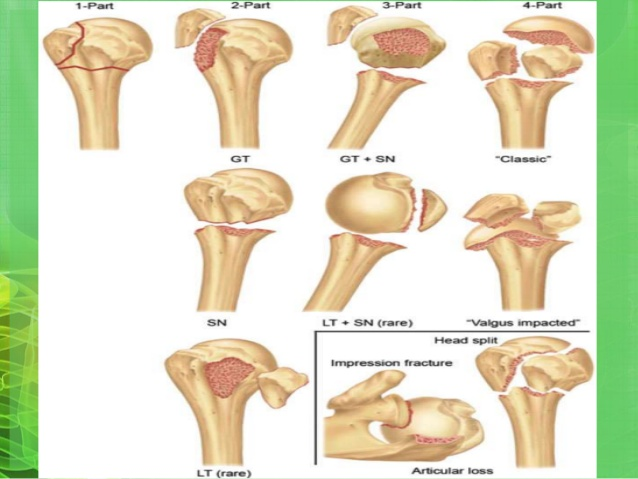 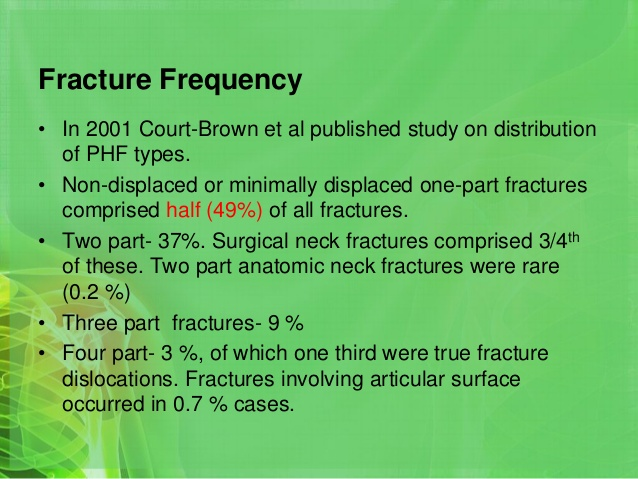 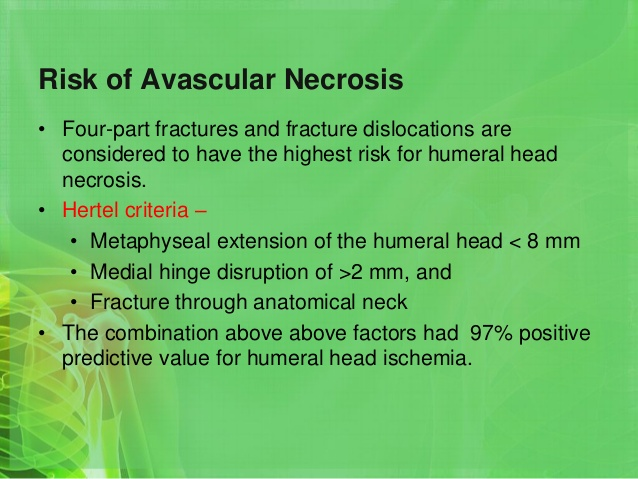 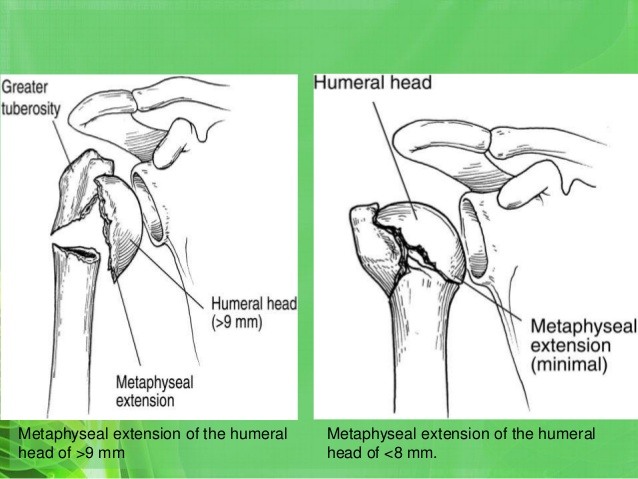 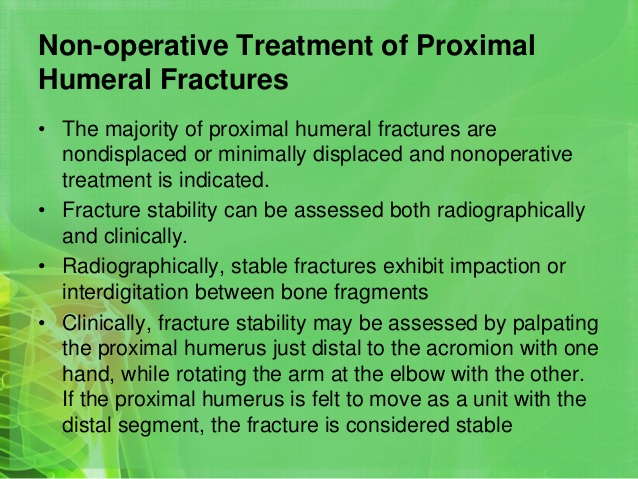 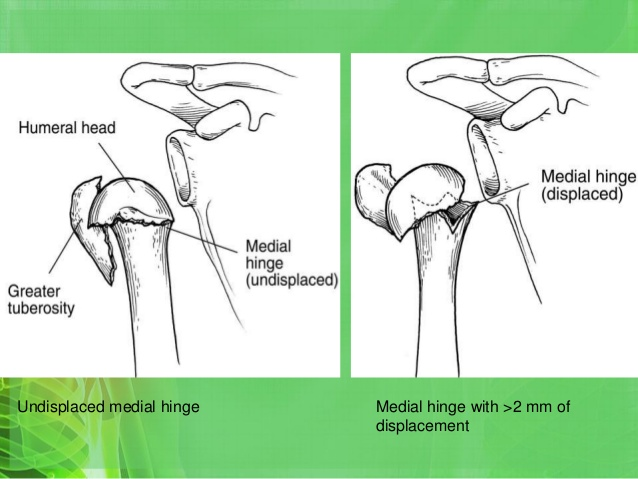 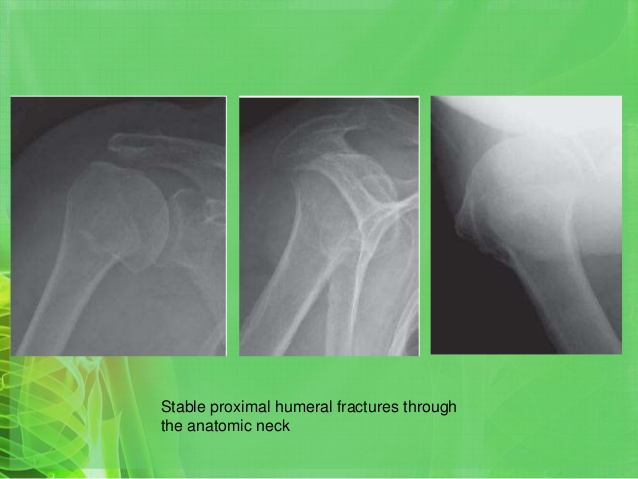 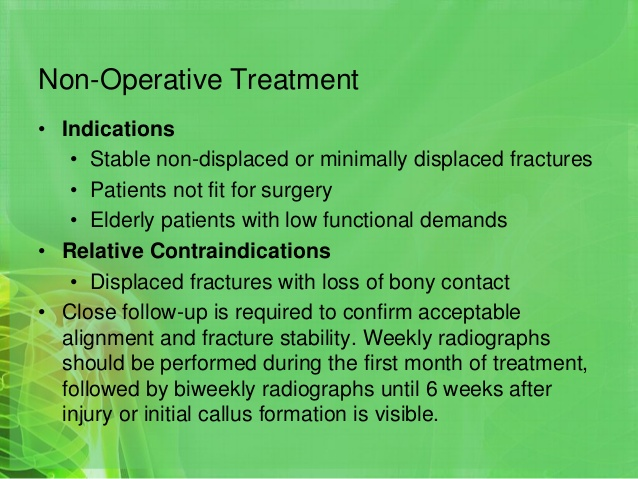 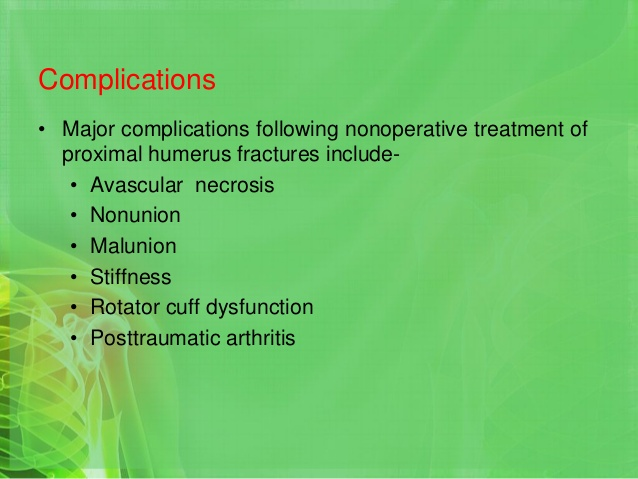 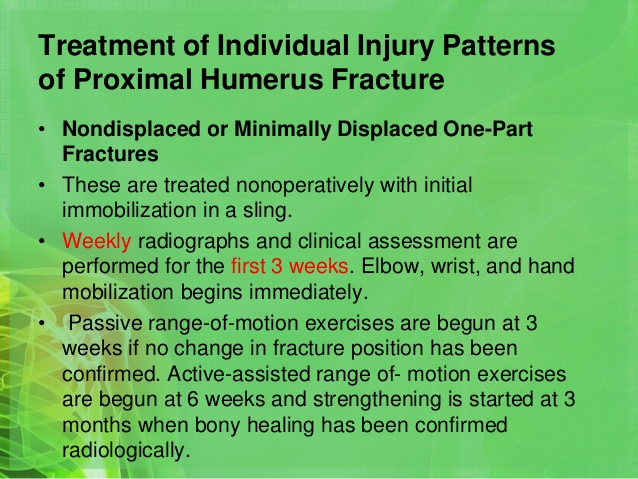 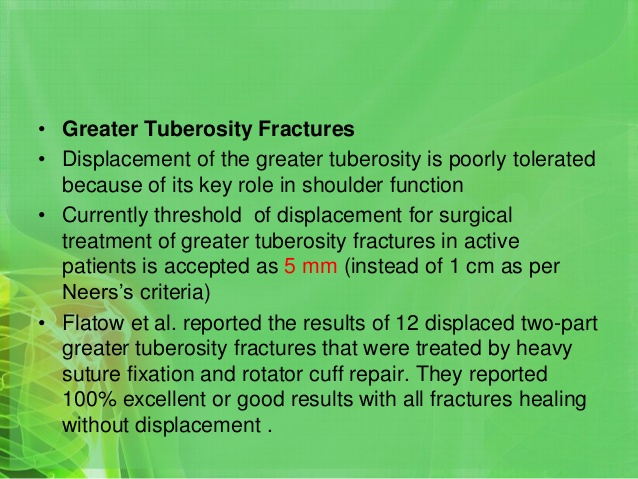 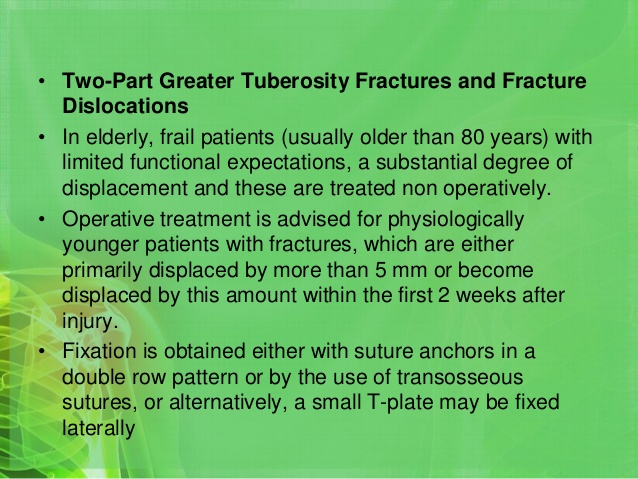 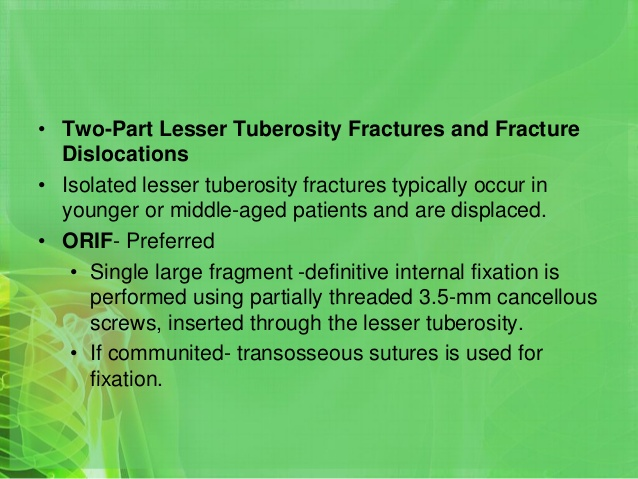 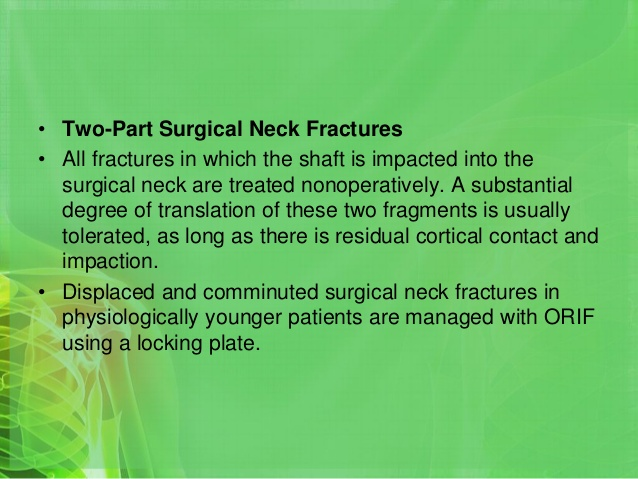 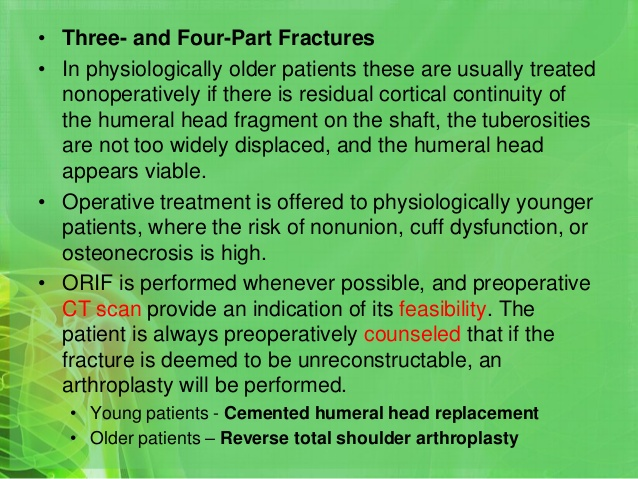 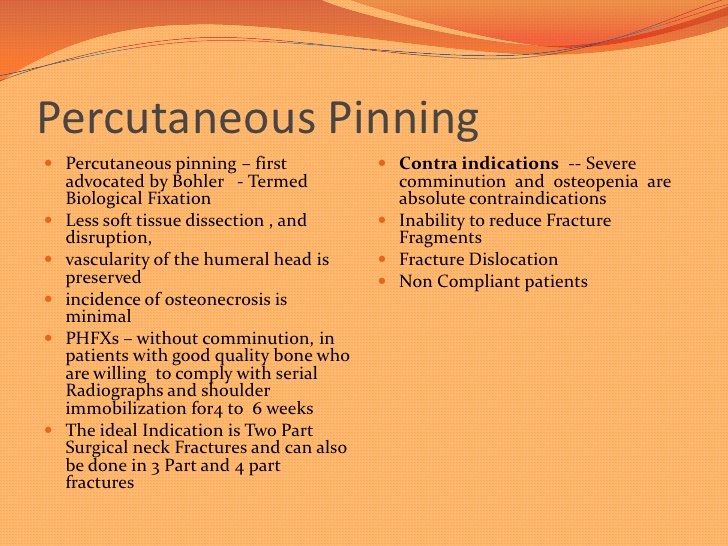 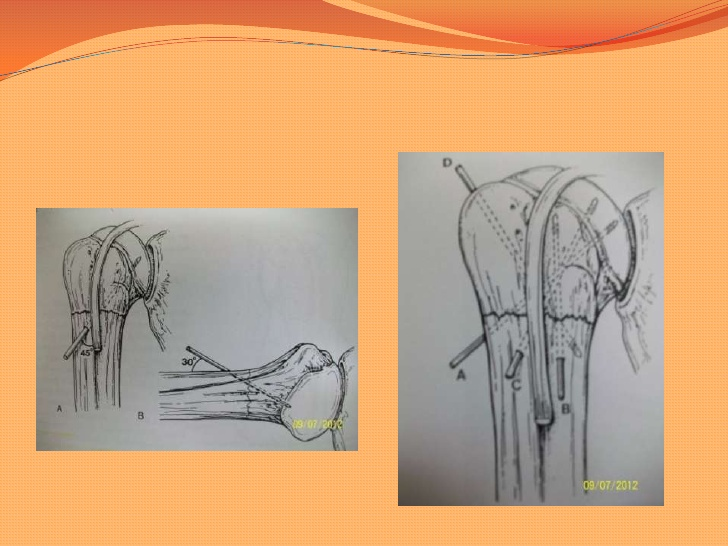 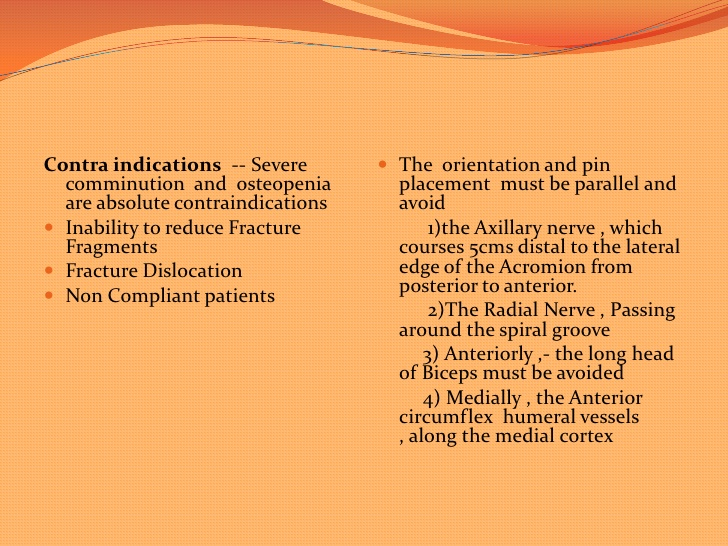 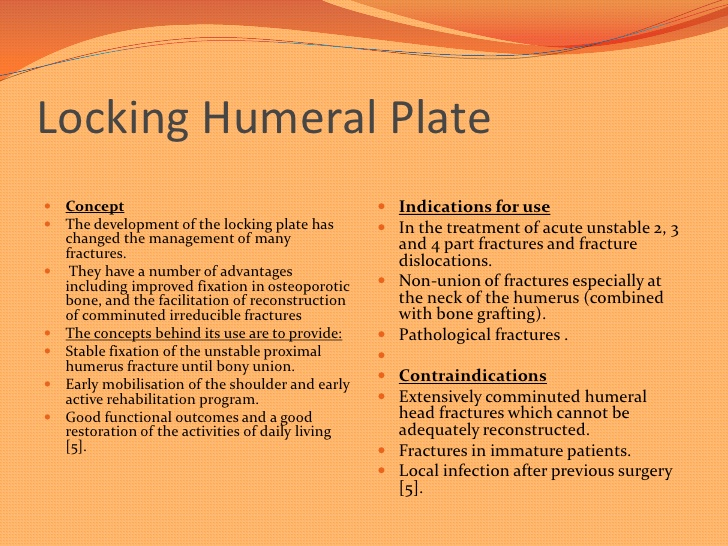 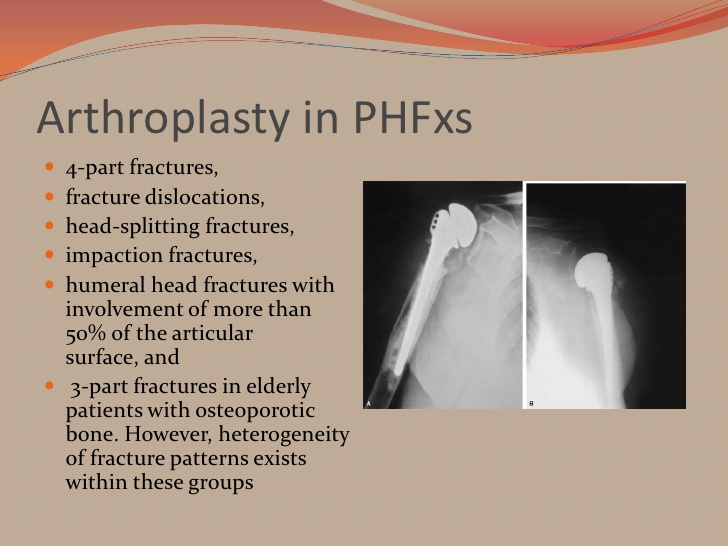 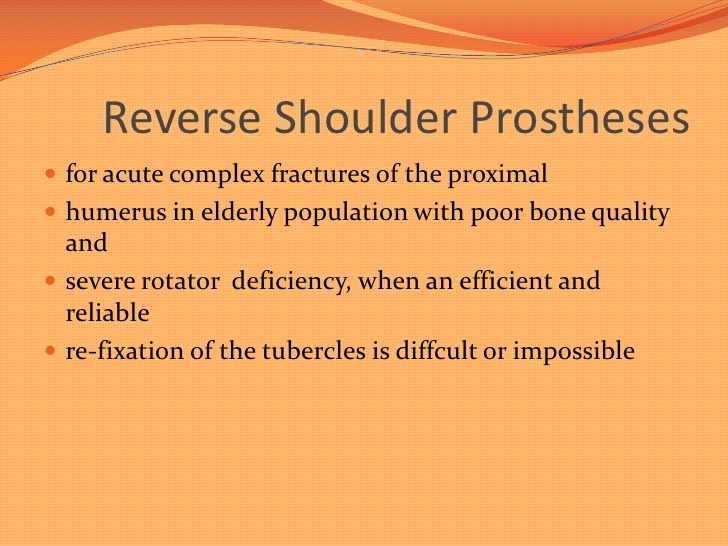 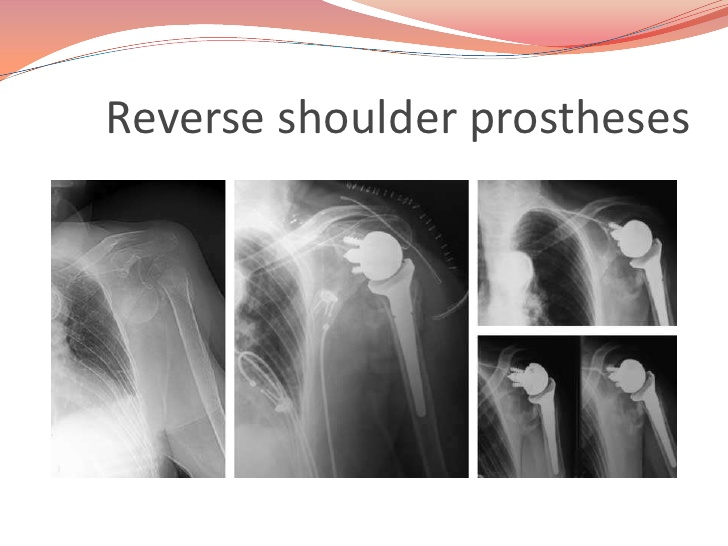